关于博富特
博富特培训已拥有专业且强大的培训师团队-旗下培训师都拥有丰富的国际大公司生产一线及管理岗位工作经验，接受过系统的培训师培训、训练及能力评估，能够开发并讲授从高层管理到基层安全技术、技能培训等一系列课程。
 我们致力于为客户提供高品质且实用性强的培训服务，为企业提供有效且针对性强的定制性培训服务，满足不同行业、不同人群的培训需求。
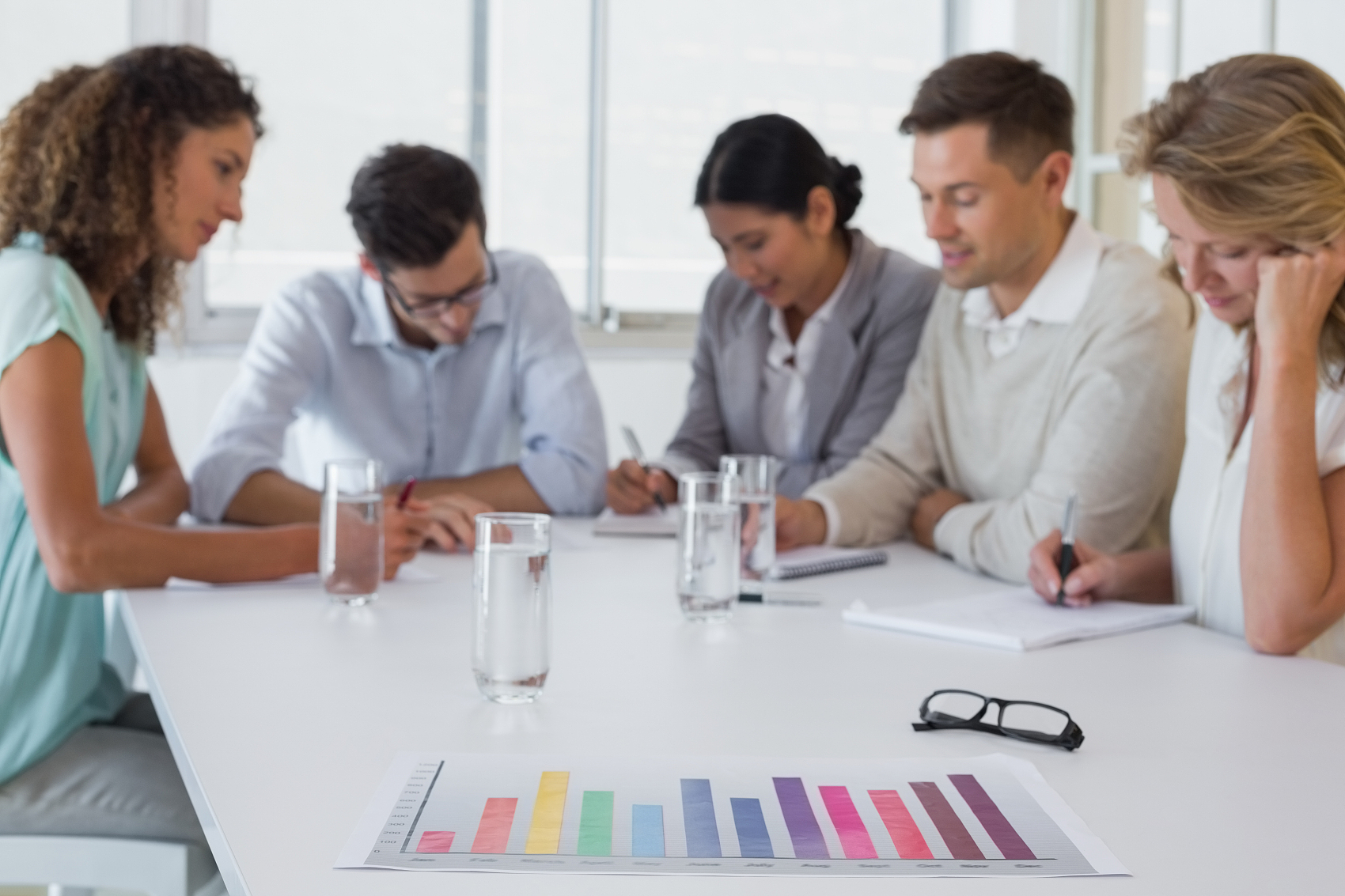 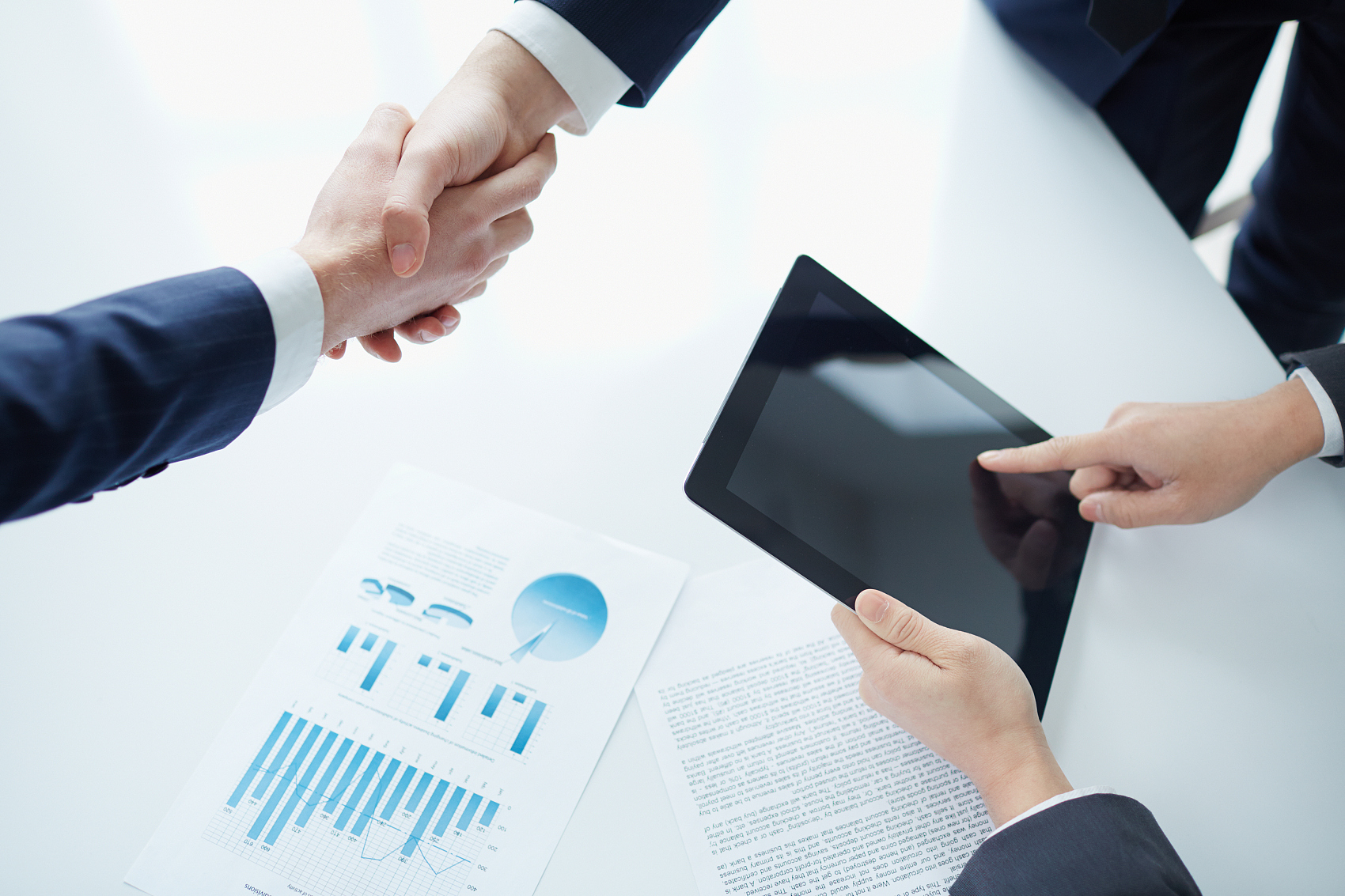 博富特认为：一个好的培训课程起始于一个好的设计,课程设计注重培训目的、培训对象、逻辑关系、各章节具体产出和培训方法应用等关键问题。
培训课程名称：



双重预防机制精简教材
讲师：
博富特咨询
全面
专业
实用
什么是双控
风险   分级   管控
隐患   排查   治理
事故
不能容忍
隐患
必须消除
风险
客观存在
风险分级管控涉及术语和定义
1
2
3
风 险
危险源
风险点
生产安全事故或健康损害事件发生的可能性（发生的概率）和严重性（人员伤害和经济损失）的组合。
风险=可能性×严重性。
可能导致人身伤害和（或）健康损害和（或）财产损失的根源、状态或行为，或它们的组合。
风险伴随的设施、部位、场所和区域，以及在设施、部位、场所和区域实施的伴随风险的作业活动，或以上两者的组合。
4
5
6
危险源辨识
风险评价
风险分级
识别危险源的存在并确定其分布和特性的过程。
对危险源导致的风险进行分析、评估、分级，对现有控制措施的充分性加以考虑，以及对风险是否可接受予以确定的过程。
指通过采用科学、合理方法对危险源所伴随的风险进行定量或定性评价，根据评价结果划分等级，进而实现分级管理。
风险管控 ：为有效管控风险，按照风险不同级别、所需管控资源、管控能力、管控
措施复杂及难以程度等因素而事先确定不同管控层级的风险管控方式。
风险分级管控的步骤
03
01
确定辨识的方法和范围
评价风险
风险分级
03
评审风险控制措施的适宜性
05
收集资料
划分作业活动，辨识危险源
策划风险控制措施
控制措施实施情况验证
02
04
06
安全检查表法
工作危害分析（JHA）法
危险源辨识方法
以动力辅助设施和厂区内及周边环境为基础单元进行危险源识别可选用
以生产工艺过程为主线进行危险源识别可选用
风险评价与分级
05
风险矩阵评价法
（LS）
L——可能性；
S——后果严重性
R——风险度
 R=L ×S
危害事件发生的可能性（L）
危害事件发生的严重程度（S）
判定可能性，可从两个角度：
固有风险：指该危险源现实如果存在，该危险源导致后果发生的可能性。
示例：皮带轮无防护罩导致人员机械伤害。可能性是指：如果在没有防护罩的情况下，发生事故的可能性。
现实风险：是指现场实际状态下，该危险源存在的可能性有多少。
即：皮带轮无防护罩这种现象存在的可能性。
人员伤害情况
财产损失、设备设施损坏
法律法规符合性
环境破坏
声誉影响
危害事件发生的可能性（L）评价参照表
06
危害事件发生的严重程度（S）评价参照表
07
风险分级
08
根据R值的大小将风险级别分为五级：
R=L×S=17～25：关键风险（Ⅰ级），需要立即停止作业；
R=L×S=15～16：重要风险（Ⅱ级），需要消减的风险；
R=L×S=8～12  ：中度风险（Ⅲ级），需要特别控制的风险；
R=L×S=4～7    ：低度风险（Ⅳ级），需要关注的风险；
R=L×S=1～3    ：轻微风险（Ⅴ级），可接受或可容许风险。
我公司的风险评价与分级
09
风险管控基本原则
10
风险越大，管控级别越高
风险分级管控基本原则
上级负责管控的风险，下级必须负责管控
一级、二级风险可由公司直接监管，风险点所在车间总体管控，班组、岗位负责责任范围内容的危险源管控；
三、四级风险点可由车间级监管，班组、车间管控；
四级可由班组或岗位管控或因风险较小可直接忽略。
风险管控措施
11
个体防护用品包括：防护服、耳塞、听力防护罩、防护眼镜防、护手套、绝缘鞋、呼吸器等；
当工程控制措施不能消除或减弱危险有害因素时，均应采取防护措施；
当处置异常或紧急情况时，应考虑佩戴防护用品；
当发生变更，但风险控制措施还没有及时到位时，应考虑佩戴防护用品。
制定实施作业程序、安全许可、安全操作规程等；
减少暴露时间（如异常温度或有害环境）；
监测监控（尤其是使用高毒物料的使用）；
警报和警示信号；
安全互助体系；
培训；
风险转移（共担）。
应急控制
教育培训
工程控制
新员工、转岗员工的三级培训；
公司级车间、班组级培训；
特种作业人员培训；
职业卫生培训；
消防安全培训；
应急培训等。
消除或减弱危害—通过对装置、设备设施、工艺等的设计来实施；
密闭—对产生或导致危害的设施或场所进行密闭；
隔离—通过隔离带、栅栏、警戒绳等把人与危险区域隔开；
移开或改变方向—如危险及有毒气体的排放口。
应急风险的控制属于“现实风险”控制，是风险控制中难度最大的一类，关键原因在于“急”，“急”到无法进行充分的风险分析，“急”到人容易判断和决策失误；
做好应急风险的控制，重要的是对自身可能发生的应急事件进行事前的分析和应急准备；
编制应急预案的目的重在“防”。确认和提高应急事件所在位人员的应急能力；现场处置方案是应急预案体系中非常重要的环节。
管理控制
个体防护
风险管控措施实施的原则
12
根据相关法规、规程要求，结合企业实际，风险控制措施的原则是按此顺序考虑降低风险
个体防护装备
05
标志、警告和（或）管理控制措施
04
工程技术控制措施
03
替代
02
消除
01
隐患排查治理涉及术语和定义
13
1
2
3
事故隐患
隐患排查
隐患治理
企业违反安全生产、职业卫生法律、法规、规章、标准、规程和管理制度的规定，或者因其他因素在生产经营活动中存在可能导致事故发生或导致事故后果扩大的物的危险状态、人的不安全行为和管理上的缺陷。
企业组织安全生产管理人员、工程技术人员、岗位员工以及其他相关人员依据国家法律法规、标准和企业管理制度，采取一定的方式和方法，对照风险分级管控措施的有效落实情况，对本单位的事故隐患进行排查的工作过程。
消除或控制隐患的活动或过程。
危险源与事故隐患的关系
危险源包括事故隐患；事故隐患是危险源，危险源不一定是事故隐患；
危险源的现实风险达到不可承受的程度，则构成隐患。
隐患排查治理的步骤
14
01
风险点
危险源
分级排查
03
分级治理
05
确定排查点
隐患分级
隐患上报
验收
02
04
06
隐患排查的方法
15
综合性
隐患排查
专业性
隐患排查
季节性
隐患排查
日常
隐患排查
事故类比
隐患排查
聘请专家
隐患排查
各级主要负责人
履职排查
重大活动
节假日前
隐患排查
每一种检查都要制定相应的安全检查表（或检查标准）及检查频次，各级负责人要制定履职清单。
隐患排查的频次
16
01
02
综合性隐患排查
部门性隐患排查
公司安委会每季度进行一次
各专业委员会每旬度进行一次
03
04
班组级隐患排查
车间级隐患排查
班组要在班前、班中、交班前认真进行检查巡查。
可根据各自不同的生产工艺特点，在保证安全生产的前提下，每周进行一次；
05
分厂级隐患排查
至少每月一次，由厂长或分管厂领导带队进行一次隐患排查
隐患排查的范围&内容
17
“危险源”即为隐患排查的对象。
企业组织实施风险点识别、危险源辨识、风险评价、典型措施制定和风险分级，确定风险点I－IV级风险点，形成了《危险源识别、分析、评价表》；
表中所列单元划分、“危险源”为隐患排查的对象，即“排查点”，该“排查点”是企业内分级排查和日常安全检查的关注点。
各级安监部门进行监督检查时，也可参照企业上报的风险点，重点对I、II级风险点的控制情况进行监督检查。
危险源即为隐患排查的对象：
危及安全生产的不安全因素或重大险情。
可能导致事故发生和危害扩大的设计缺陷、工艺缺陷、设备缺陷等。
建设、施工、检修过程中可能发生的各种伤害。
停工、生产、开工时可能发生的泄露、火灾、爆炸、中毒。
可能造成职业病，职业中毒的劳动环境和作业条件。
在敏感地区进行作业活动可能导致的重大污染。
丢弃、废弃、拆除与处理活动（包括停用报废装置设备的拆除、废弃危险化学品的处理等）。
可能造成环境污染和生态破坏的活动、过程、产品和服务。
以往生产活动遗留下来的潜在危害和影响。
隐患判定的标准
18
不符合针对风险点制定的“典型控制措施”；
违反法律、法规、规章、标准、规程、规范的要求；
02
01
不符合企业制定和管理制度、操作规程的要求；
不符合主管部门及各级安全监管部门提出的特定要求；
03
03
企业在安全管理方面的追求；
违反企业采取的且证明有效的安全和职业卫生管理措施；
05
05
其它；
07
是否是隐患，应以该风险点中危险源的风险是否达到了企业“不可承受”的水平，
即是否为“不可承受风险”。
事故隐患分级
19
一般事故隐患
是指易导致伤害事故发生且整改难度较小，在发现后能够立即整改排除的隐患。
根据《工贸行业重大生产安全事故隐患判定标准（2017版）》
重大事故隐患
是指危害和整改难度较大，应当全部或者局部停产停业，并经过一定时间整改治理方能排除的隐患，或者因外部因素影响致使生产经营单位自身难以排除的隐患。对重大隐患，相关行业可制定重大事故隐患目录。
隐患治理
20
分级治理
岗位纠正
班组治理
车间治理
专业治理
公司治理
一般隐患的整改
重大隐患的整改
隐患排查人员向存在隐患的部门、车间、班组下发《隐患排查治理通知单》。由隐患整改责任单位负责人或班组立即组织整改，明确整改责任人、整改要求、整改时限等内容。
对于重大事故隐患或难以整改的隐患，隐患整改责任部门、车间应组织制定事故隐患治理方案，经论证后实施。重大事
1、重大事故隐患治理方案应包括：  2、治理的目标和任务；
3、采取的方法和措施；                    4、经费和物资的落实；
5、负责治理的单位和人员；             6、治理的时限和要求；
7、防止整改期间发生事故的安全措施。
对于简单易行的整改措施，也可参照一般事故隐患的整改要求实施。
对无法立即整改的事故隐患，隐患整改责任部门、车间须采取可靠的安全措施，涉及重大事故隐患还制定相应的应急预案或应急处置措施，落实监控责任，防止隐患发展为事故。
21